Unit 1 Laugh Out LoudReading
Done by: Entisar Al-Obaidallah
Goals of Lesson
01
02
03
04
Discuss
Read
Answer
Find
the topic of laughter
for specific information
True –False questions about the passage
The meaning of the new words
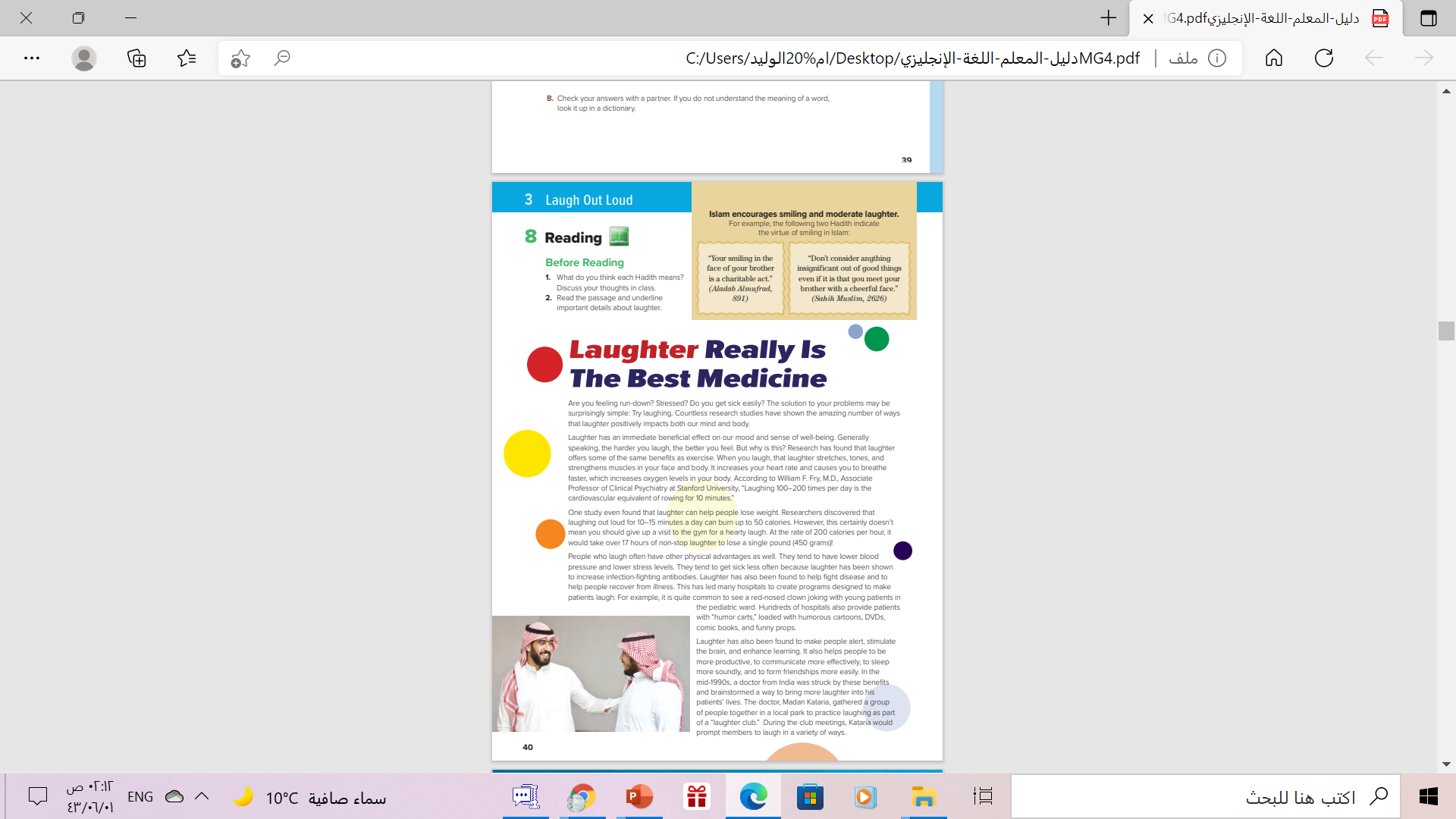 📍
MG 4 , Unit 4 , Reading . Hadeeth 

قال النبي صلى الله عليه وسلم
١.  «تبسمك في وجه أخيك صدقة»

وقال عليه الصلاة والسلام
٢. :(لا تحقِرنَّ من المعروف شيئًا، ولو أن تلقى أخاك بوجه طَلْقٍ)

.
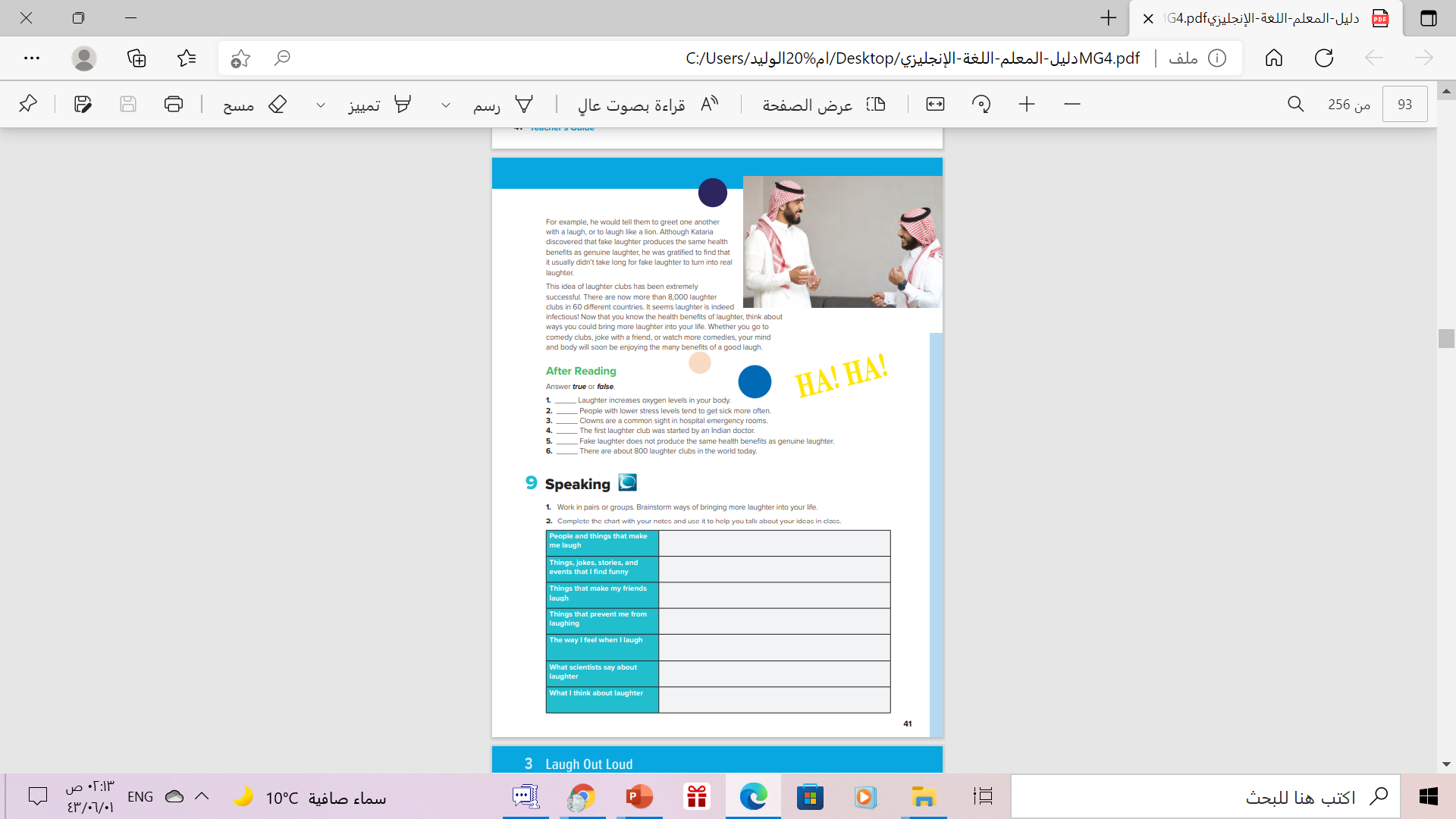 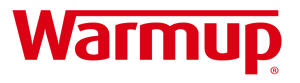 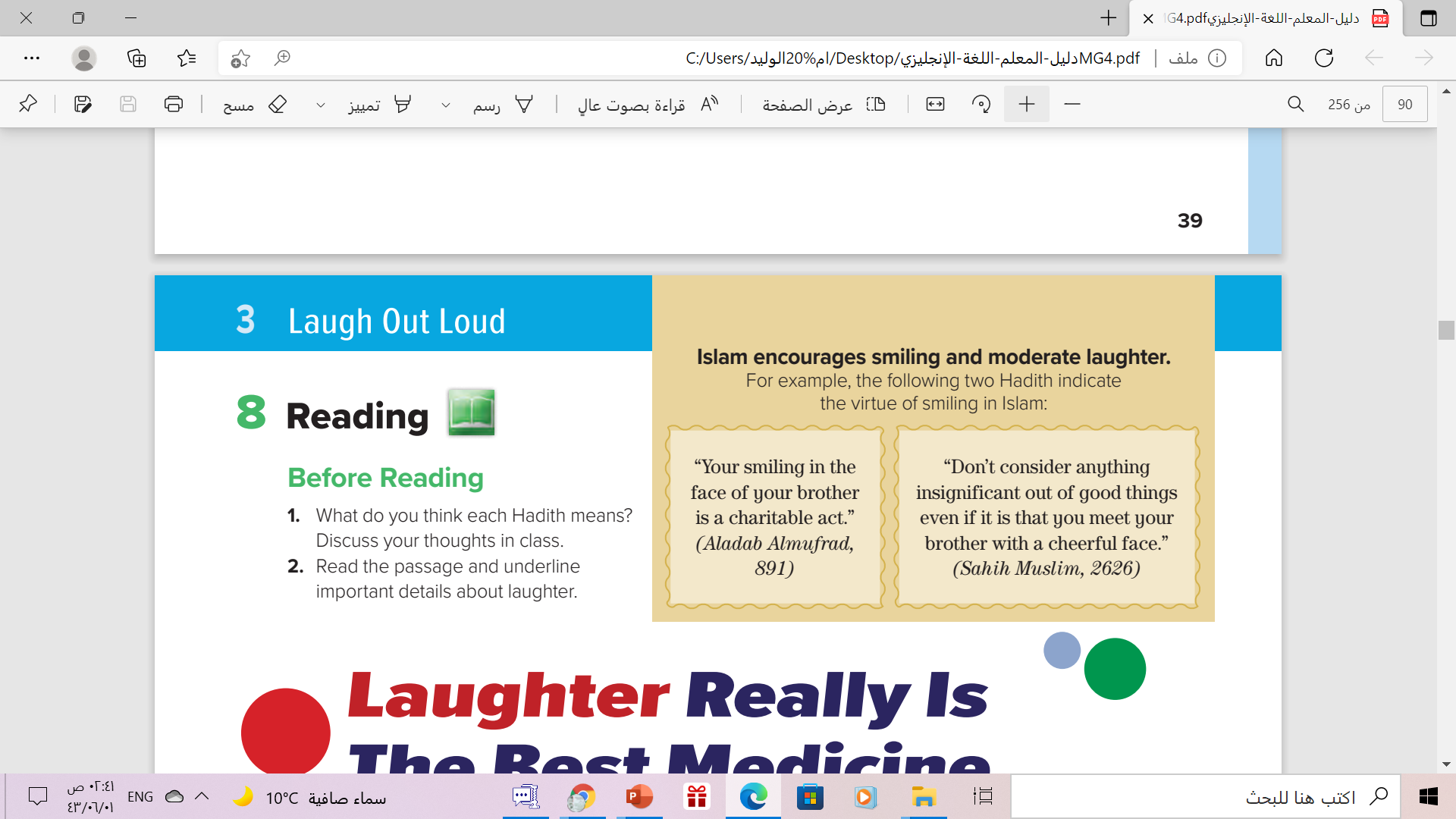 What do you think each Hadith means?
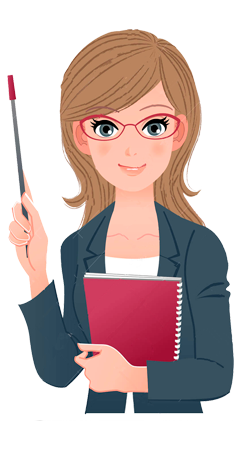 قال النبي صلى الله عليه وسلم
١.  « تبسمك في وجه أخيك صدقة »

وقال عليه الصلاة والسلام
٢. :( لا تحقِرنَّ من المعروف شيئًا، ولو أن تلقى أخاك بوجه طَلْقٍ )
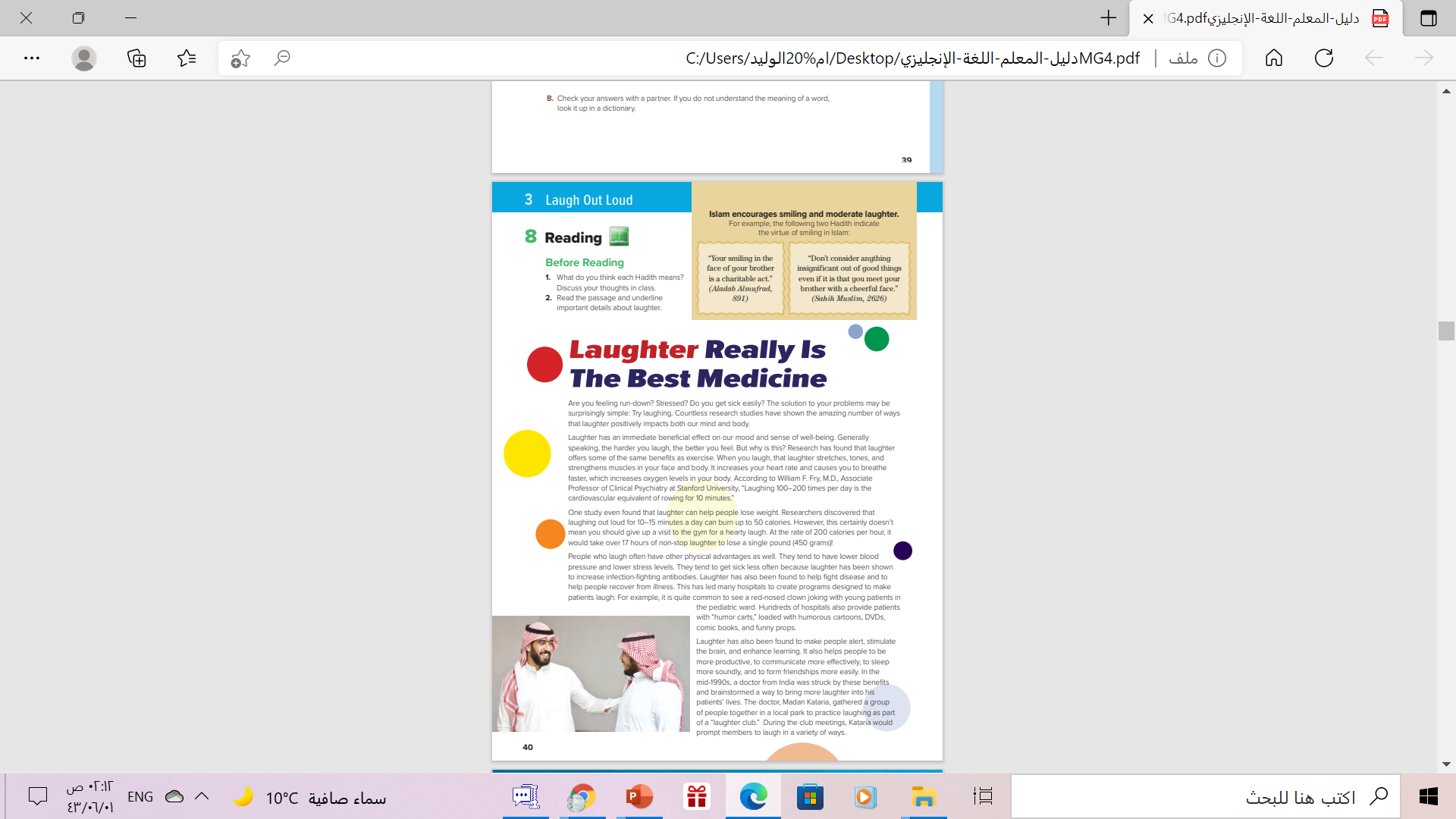 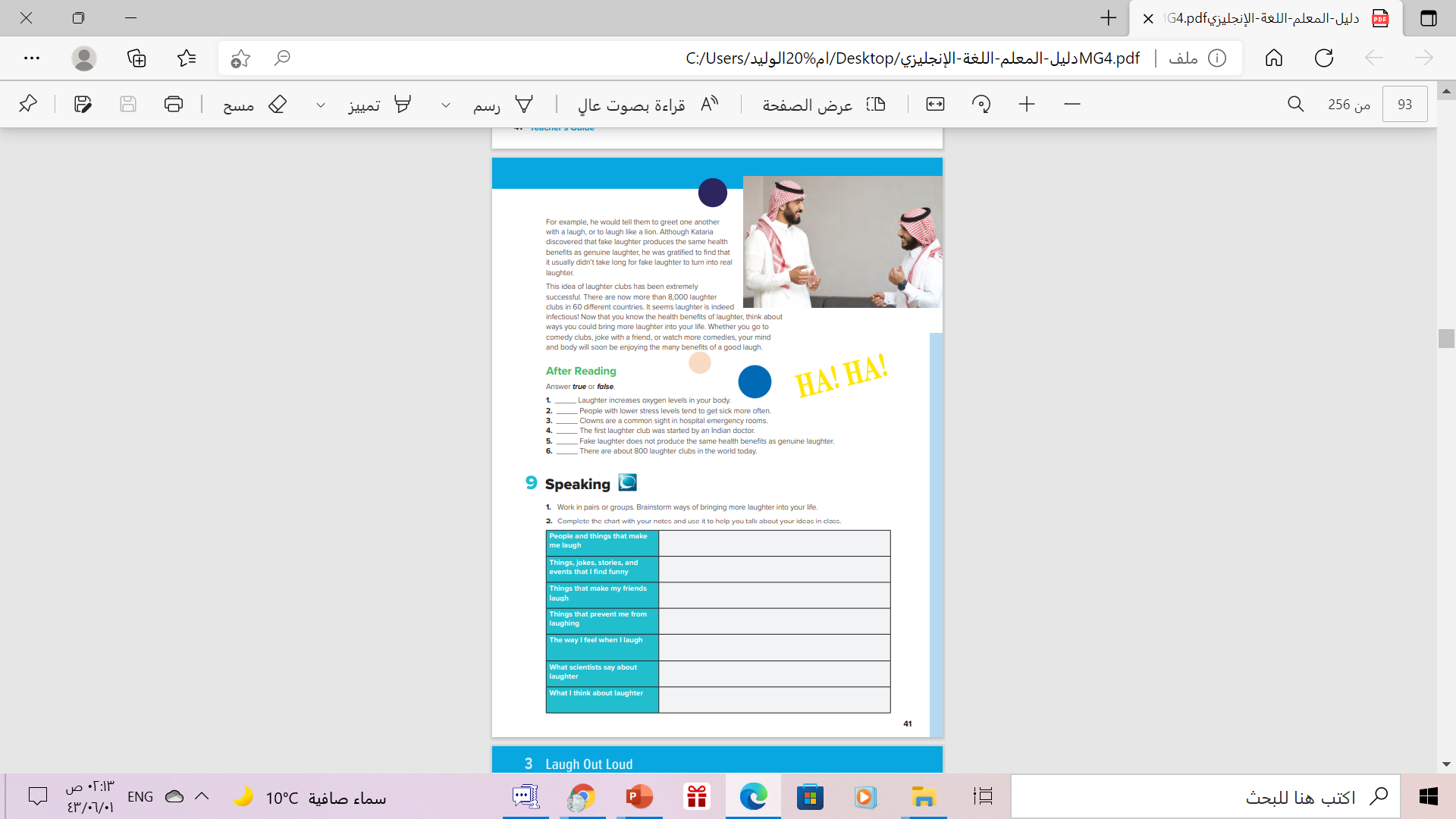 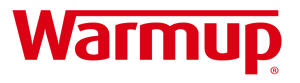 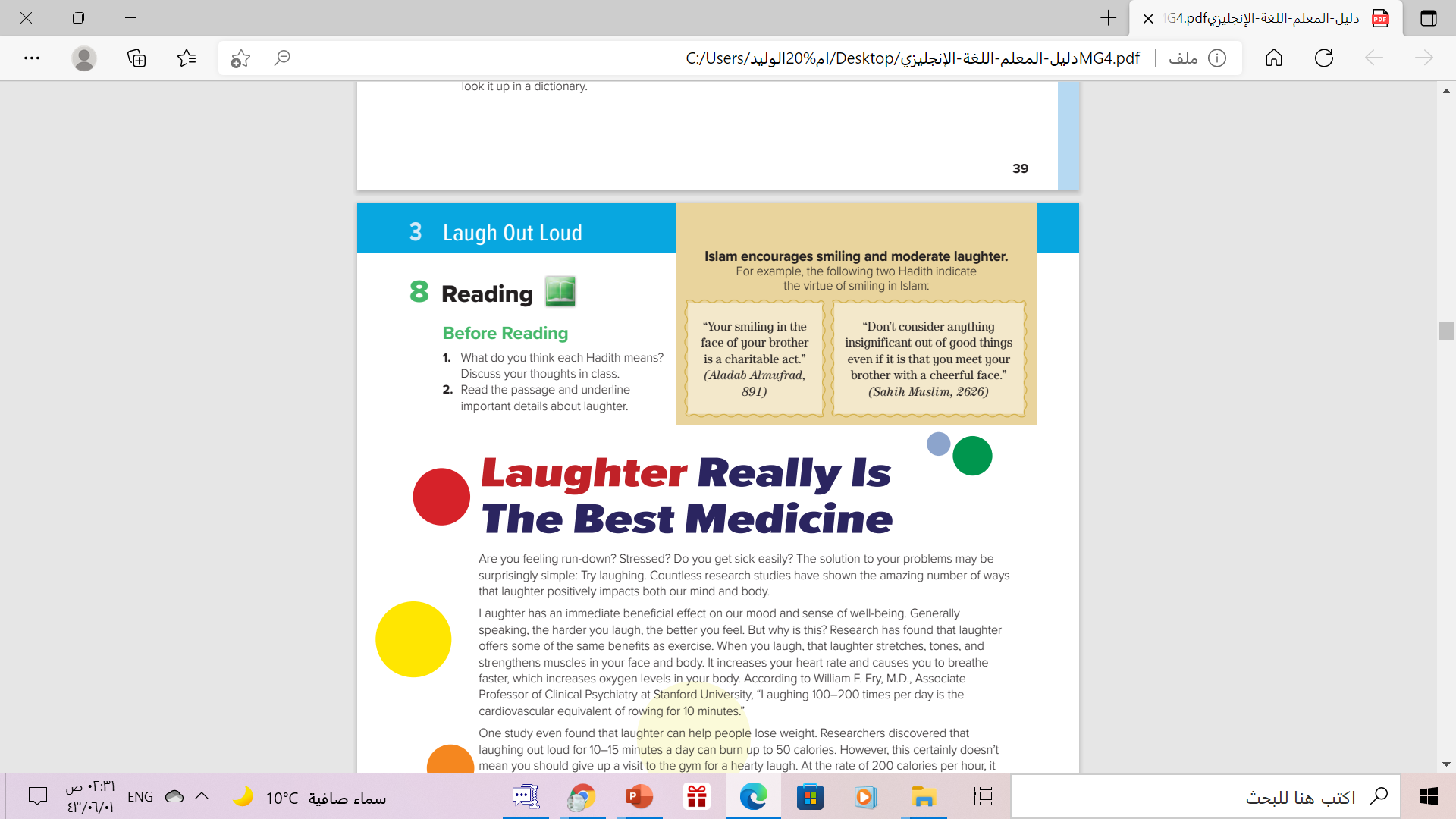 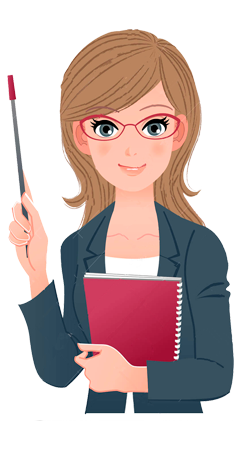 Is Laughter Really
The Best Medicine?
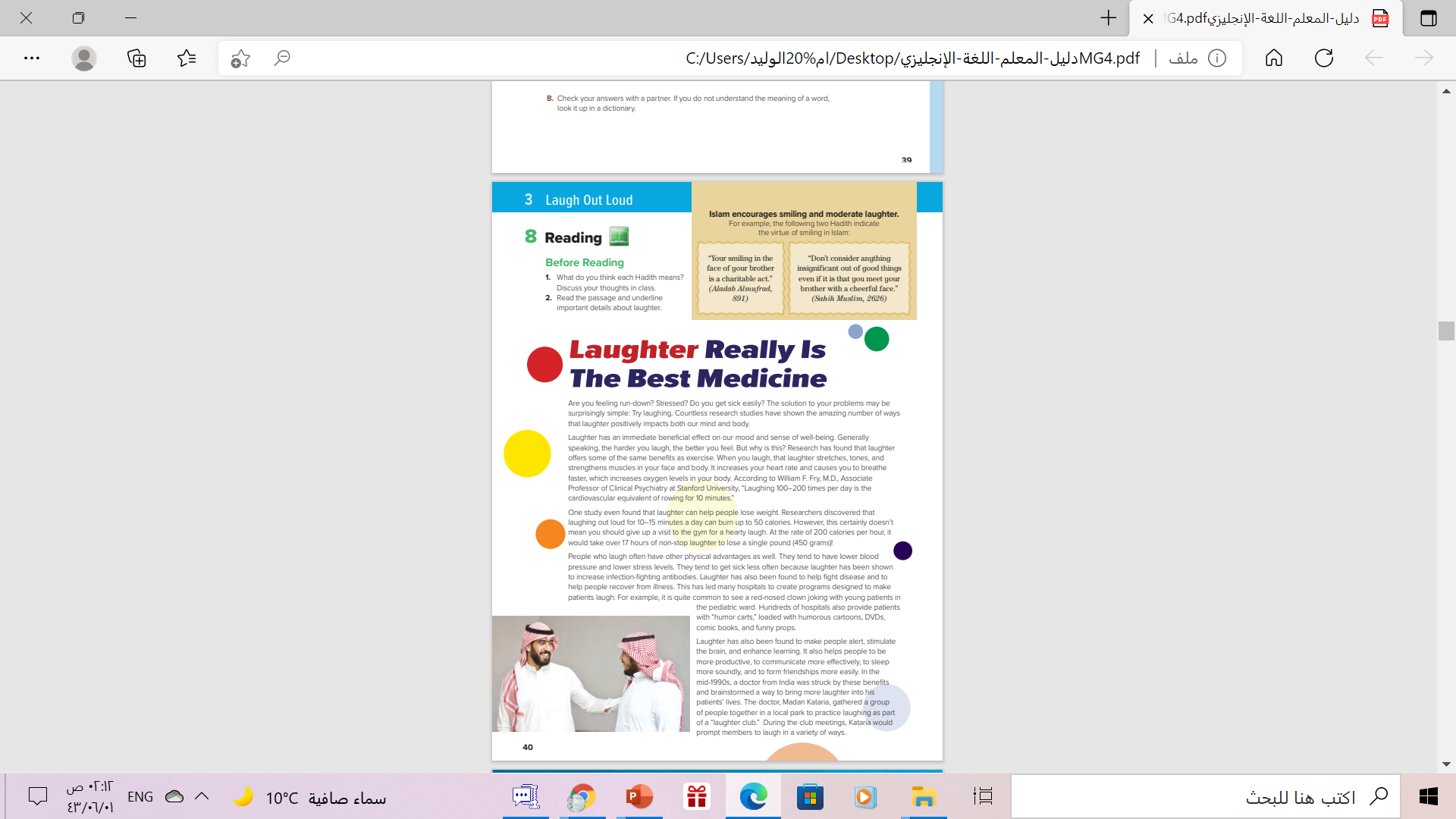 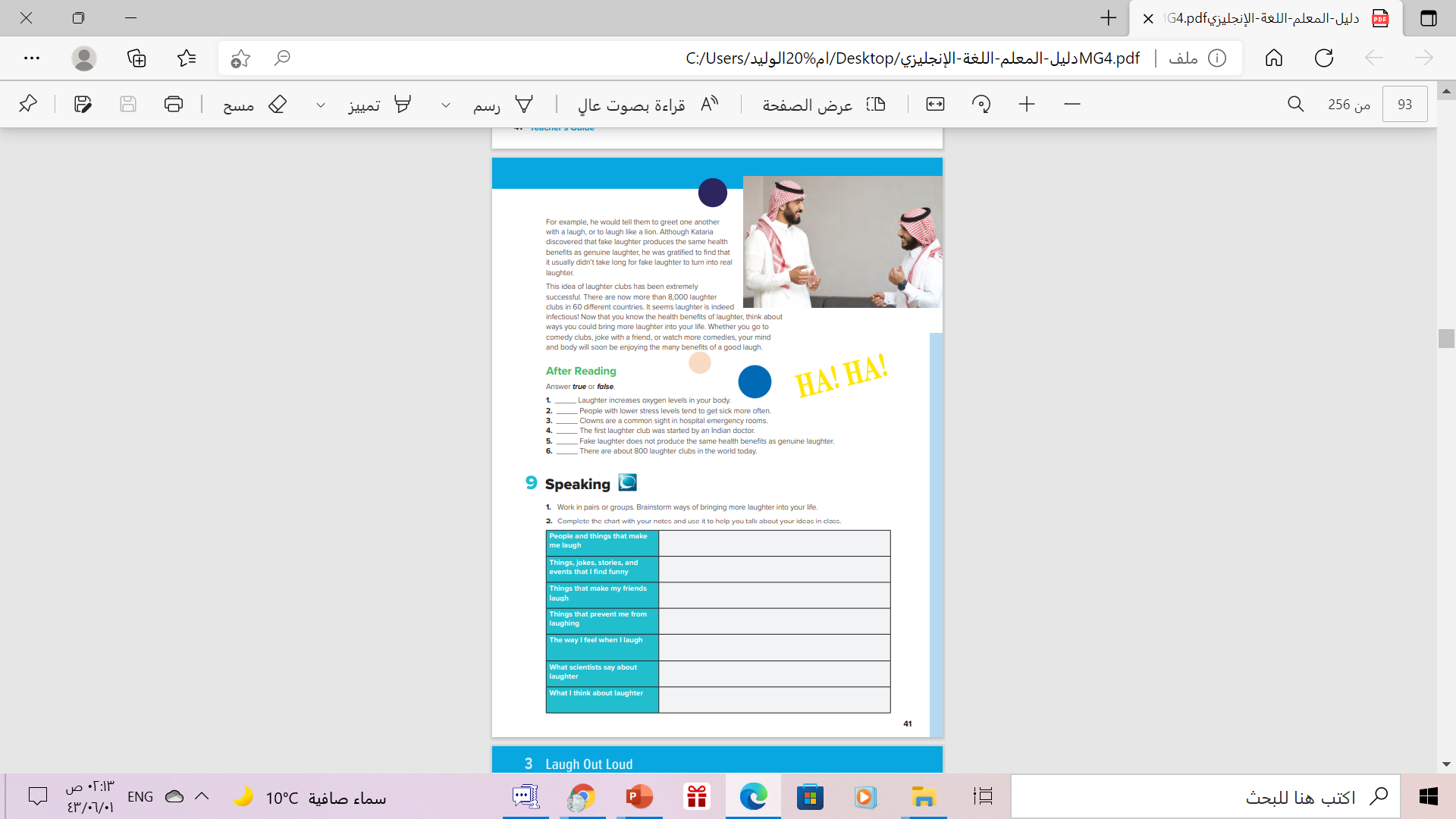 Book Open
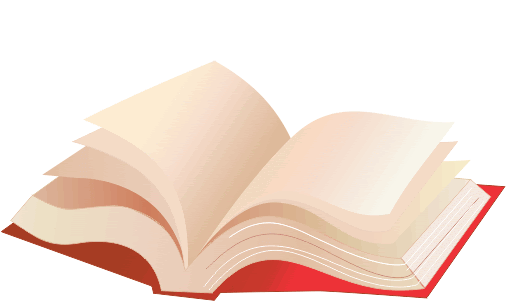 pages (12-13 )
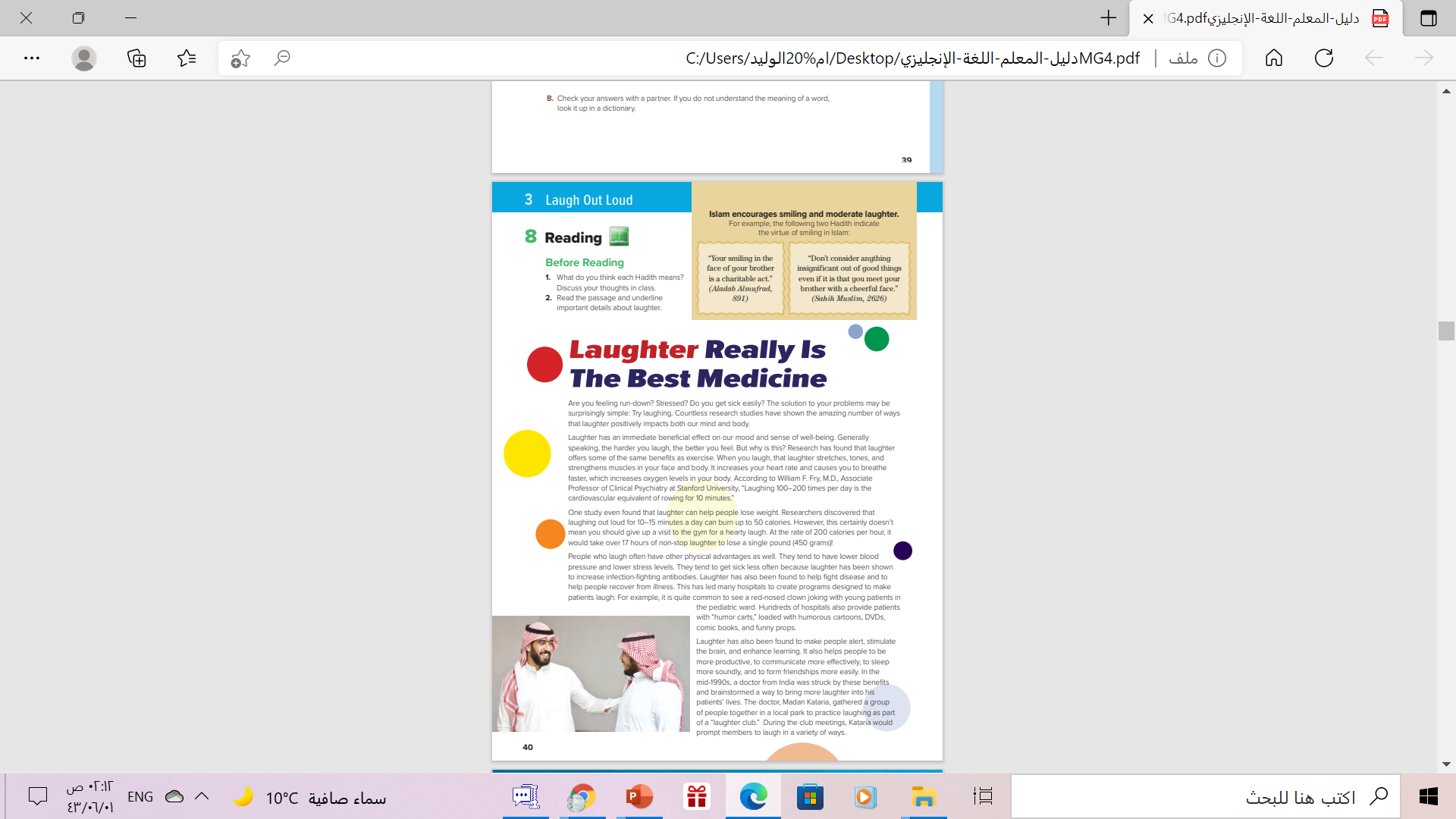 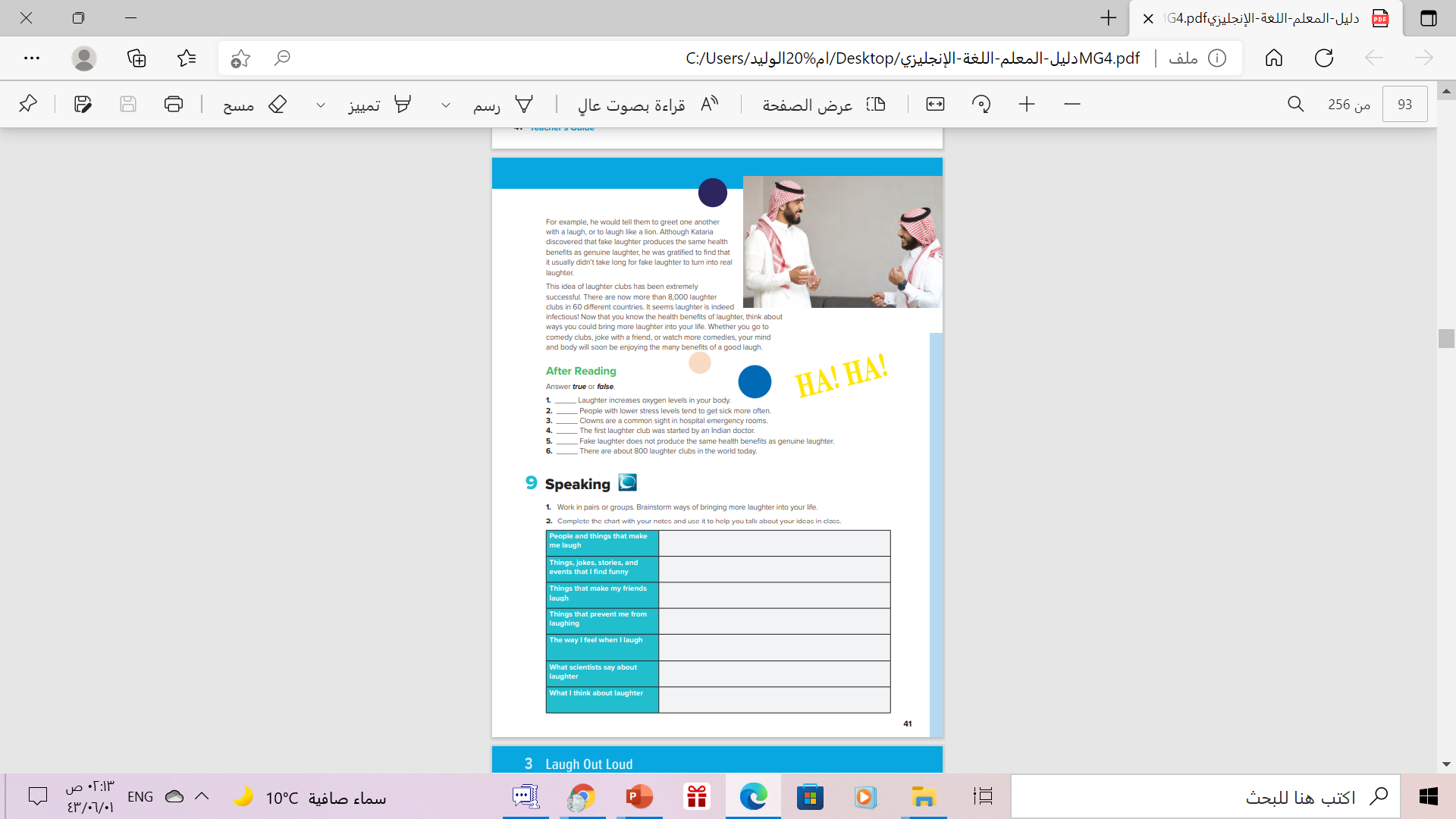 6
7
1
What is the title of the text?
2
Laugher Really Is the Best Medicine
3
4
How many paragraphs are there?
5
7 paragraphs
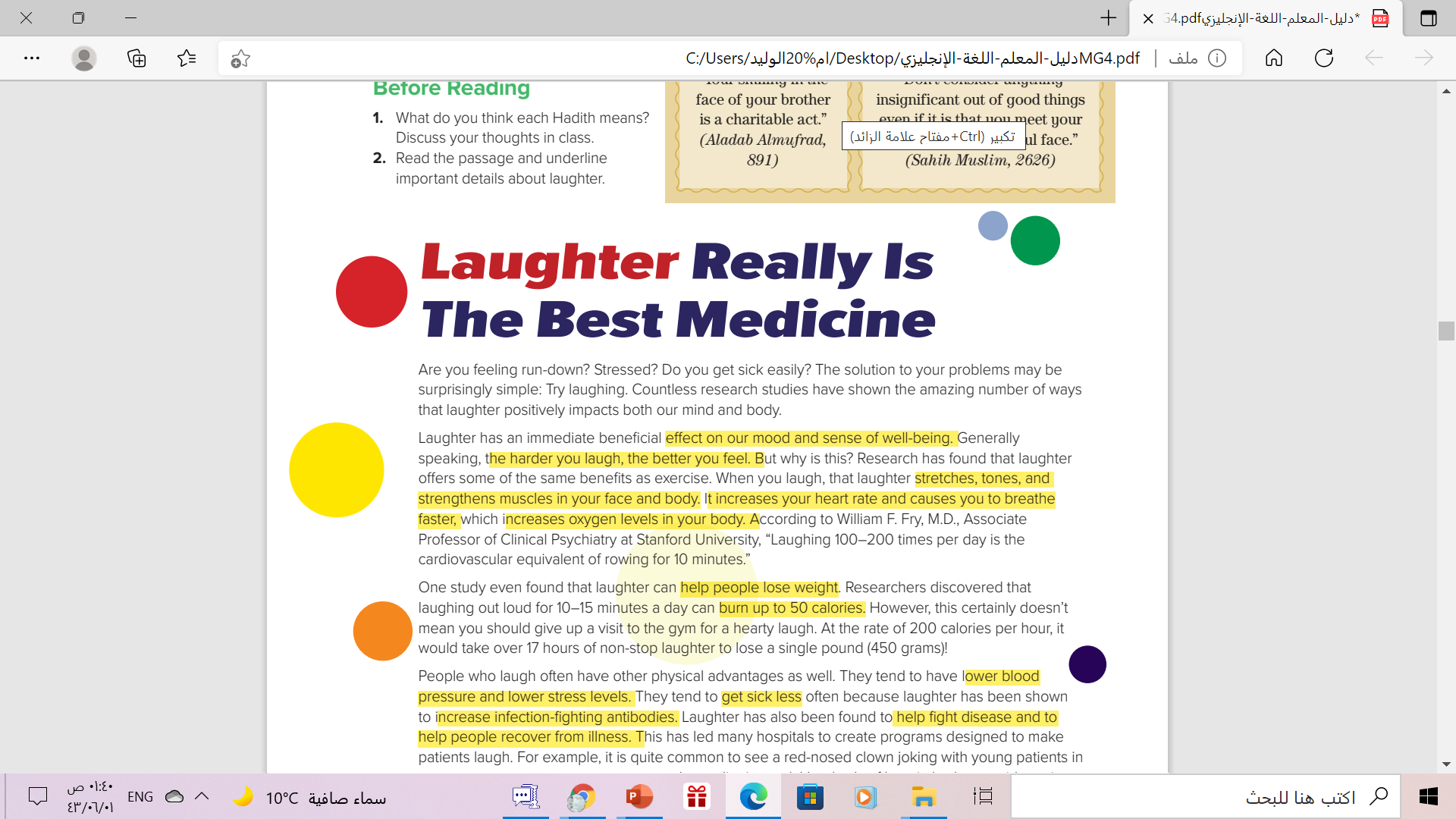 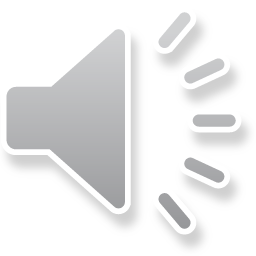 1
Which sentence summarizes the main 
points the article will make?
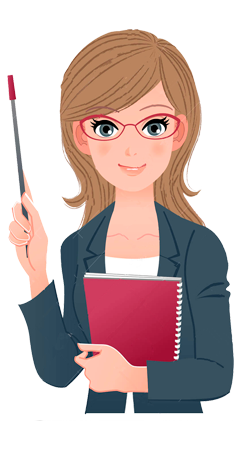 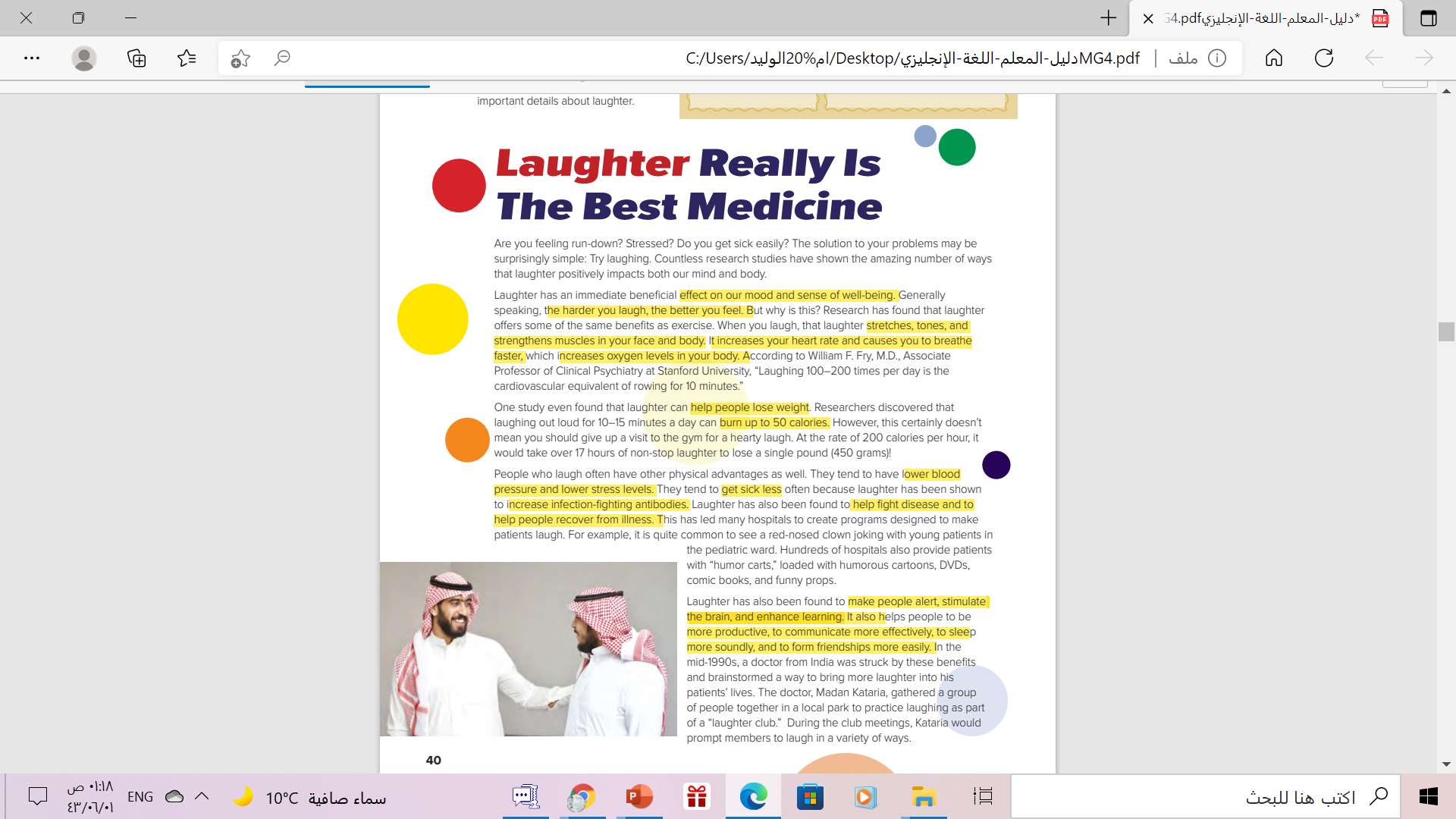 Which Paragraph does show the effect of laughter on
Body
2
3
4
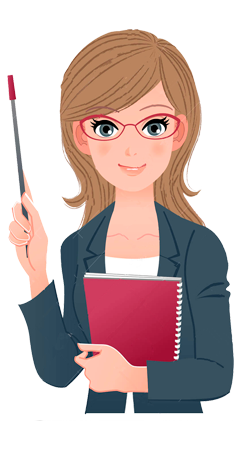 5
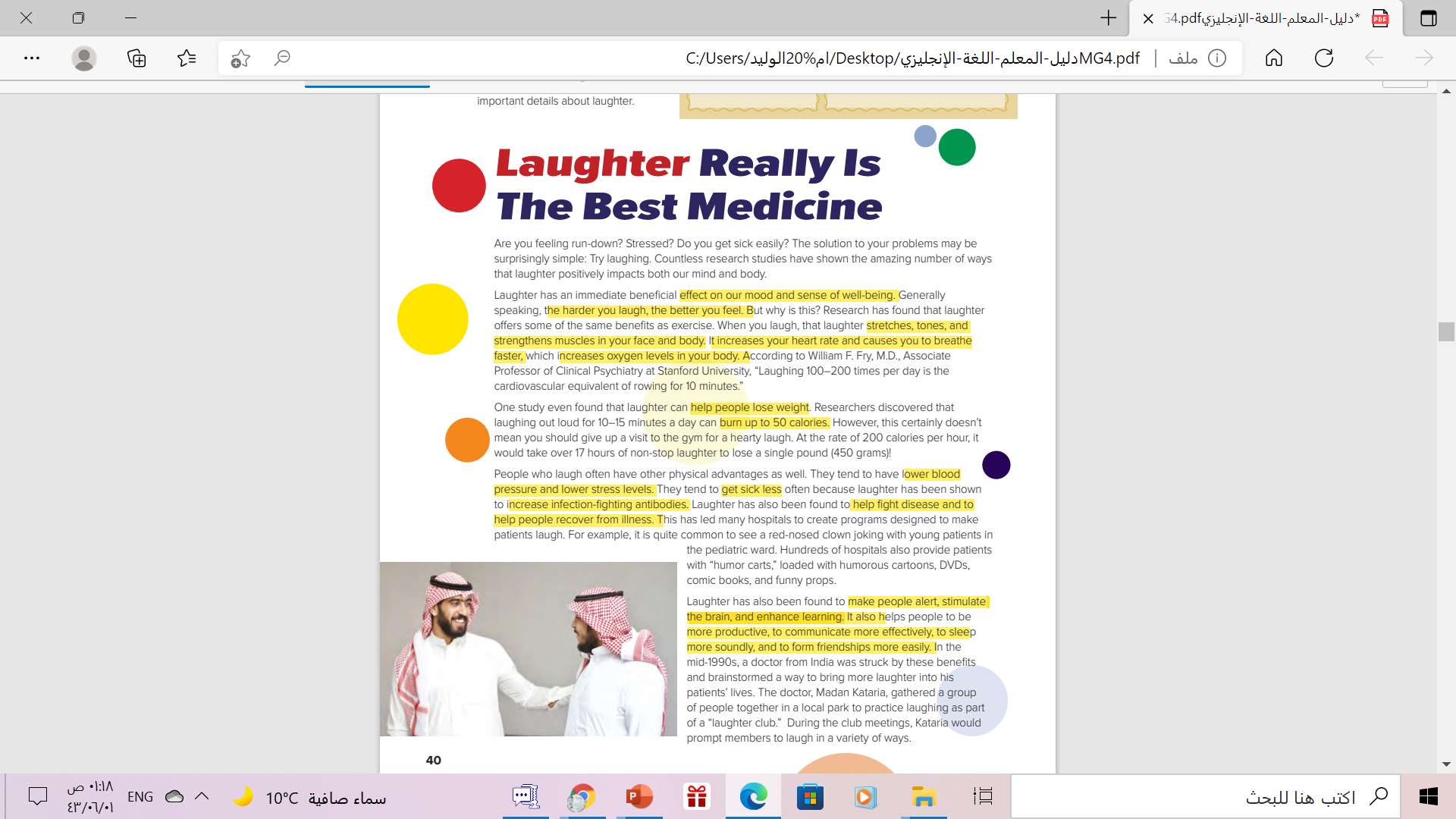 2
Which Paragraph does show the effect of laughter on
Brain
3
4
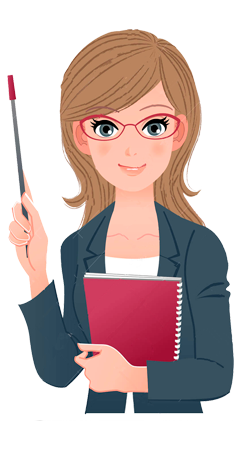 5
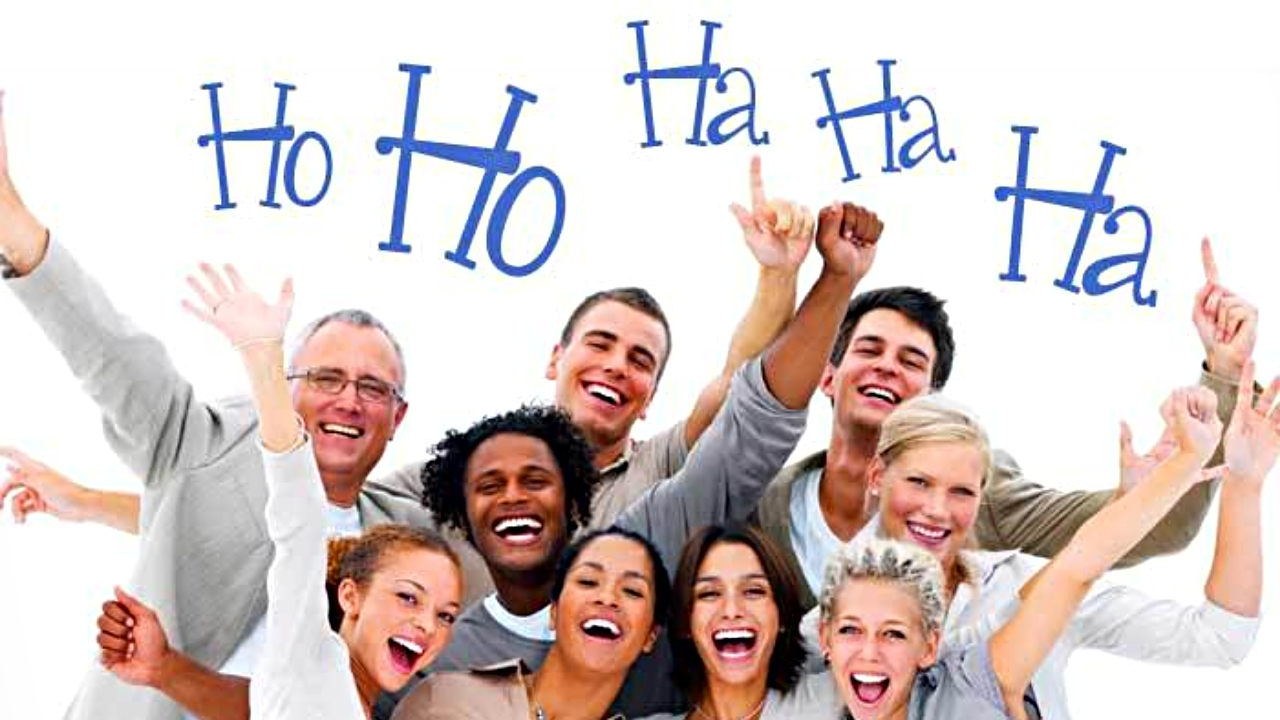 Laughter club means: a group of people who meet regularly to take part in communal laughing for therapeutic effect
Have you ever heard of a laughter club? What does it mean?
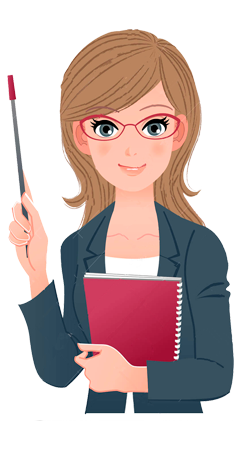 They begin with simple breathing techniques, clapping, and chanting to help people relax. For example, they may begin the class by clapping rhythmically 1-2, 1-2-3 while chanting “ho-ho, ha-ha-ha.”
What do you think that people do there?
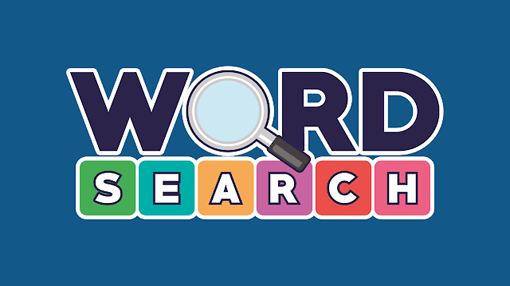 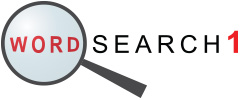 Find a word…….
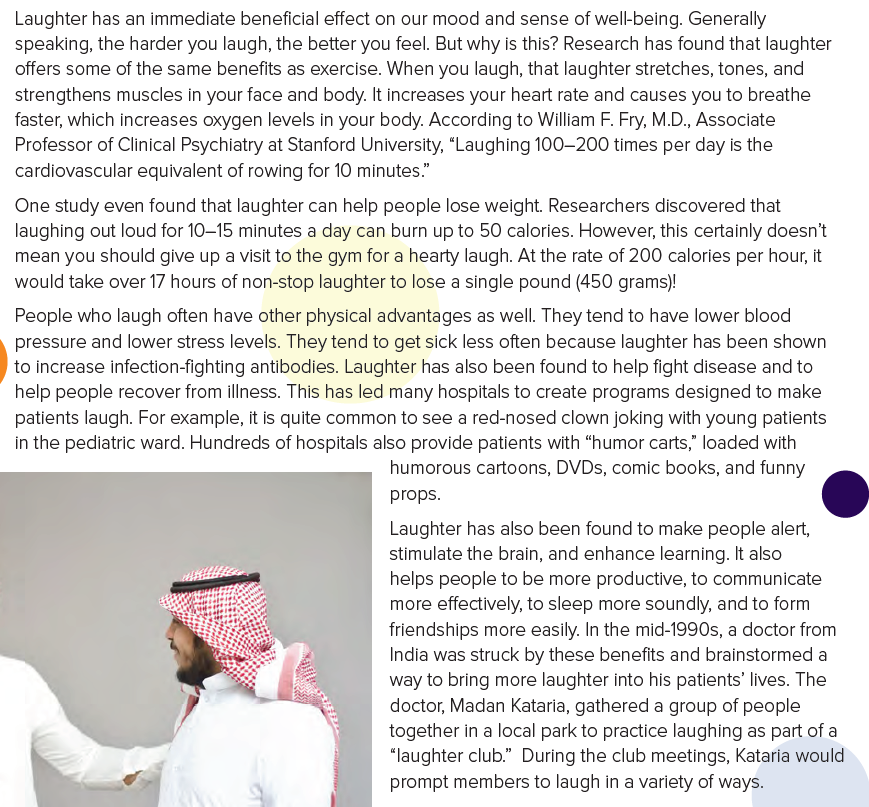 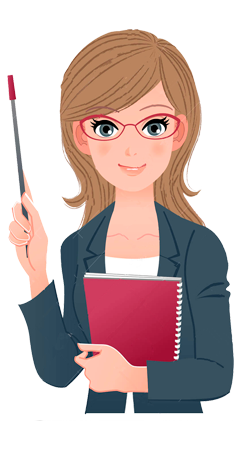 that means to make the 
muscles longer.
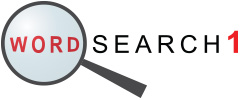 Find a word…….
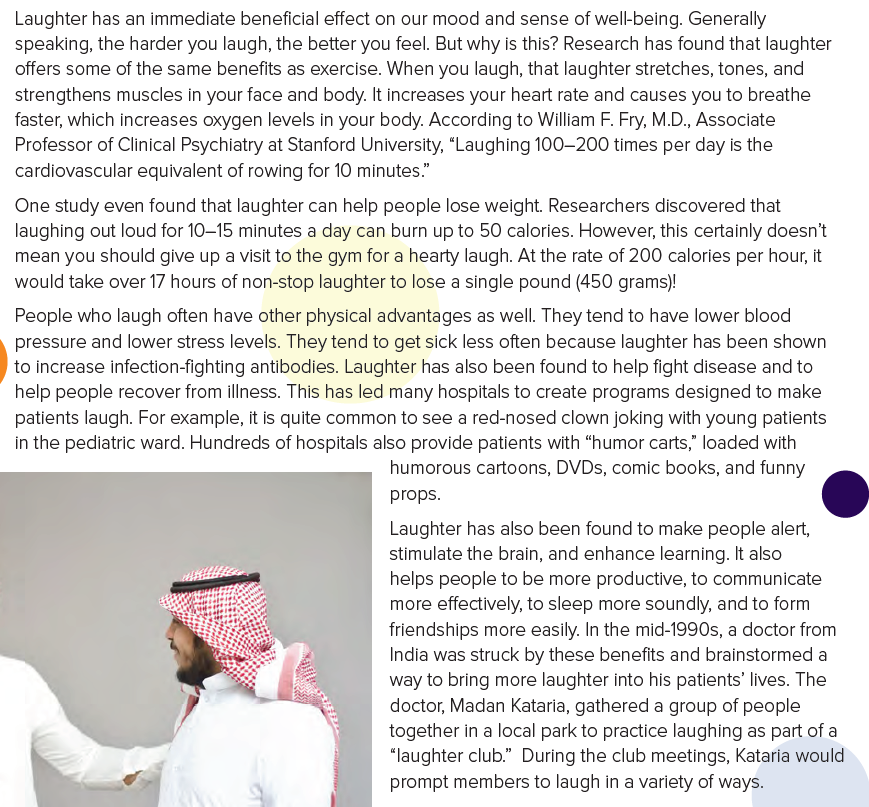 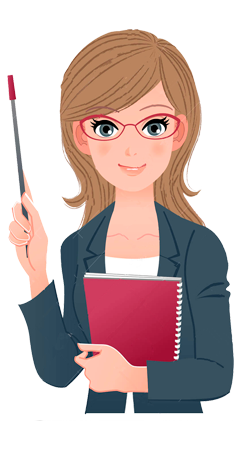 that means to get better 
after an illness
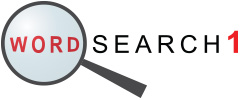 Find a word…….
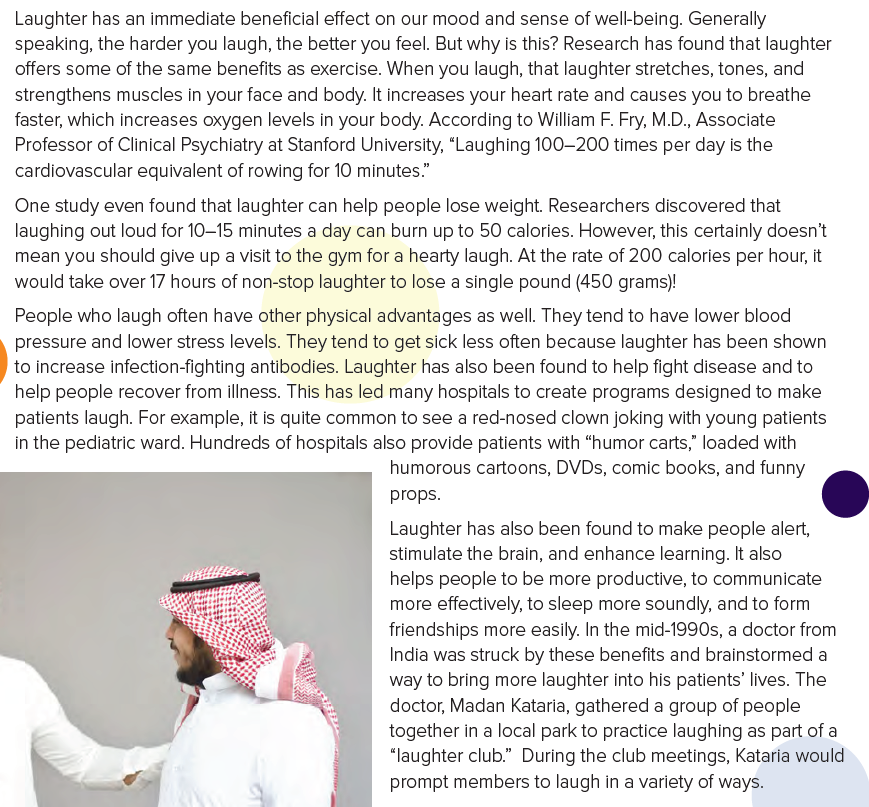 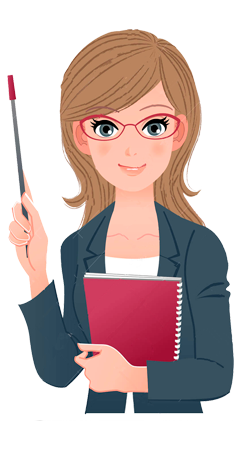 that describes how a 
person sleeps when they sleep well
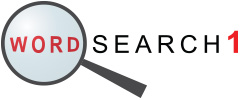 Find a word…….
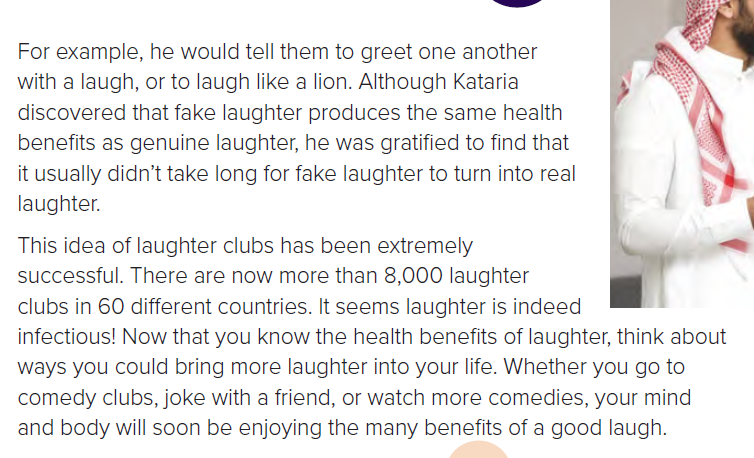 means that something can be easily passed to another person such as a disease
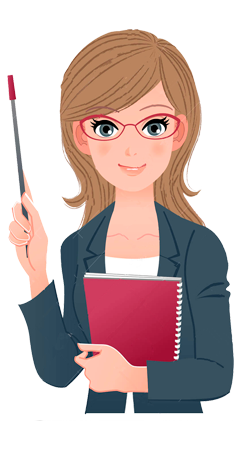 that means the opposite of genuine.
That is a synonym for genuine.
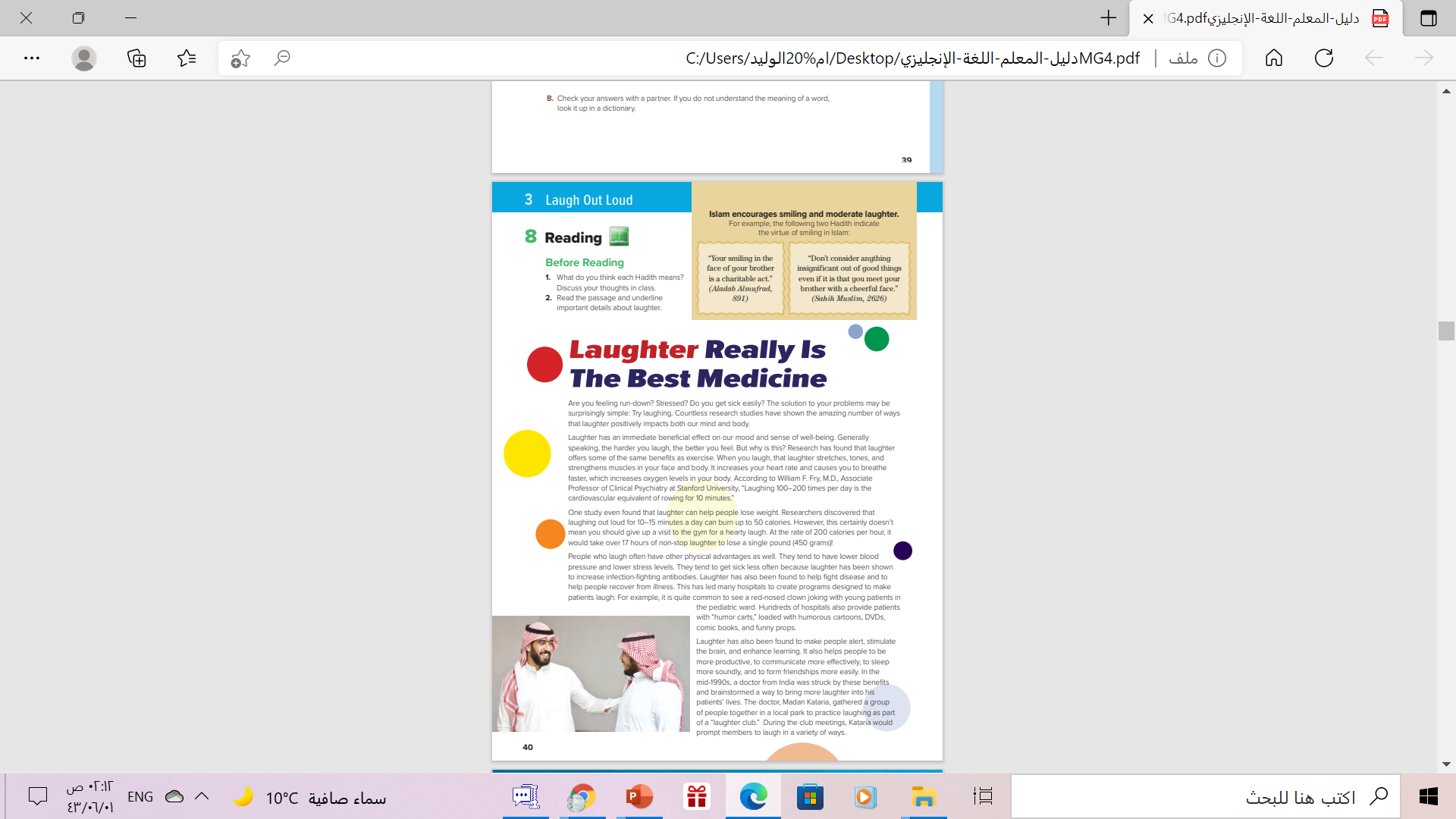 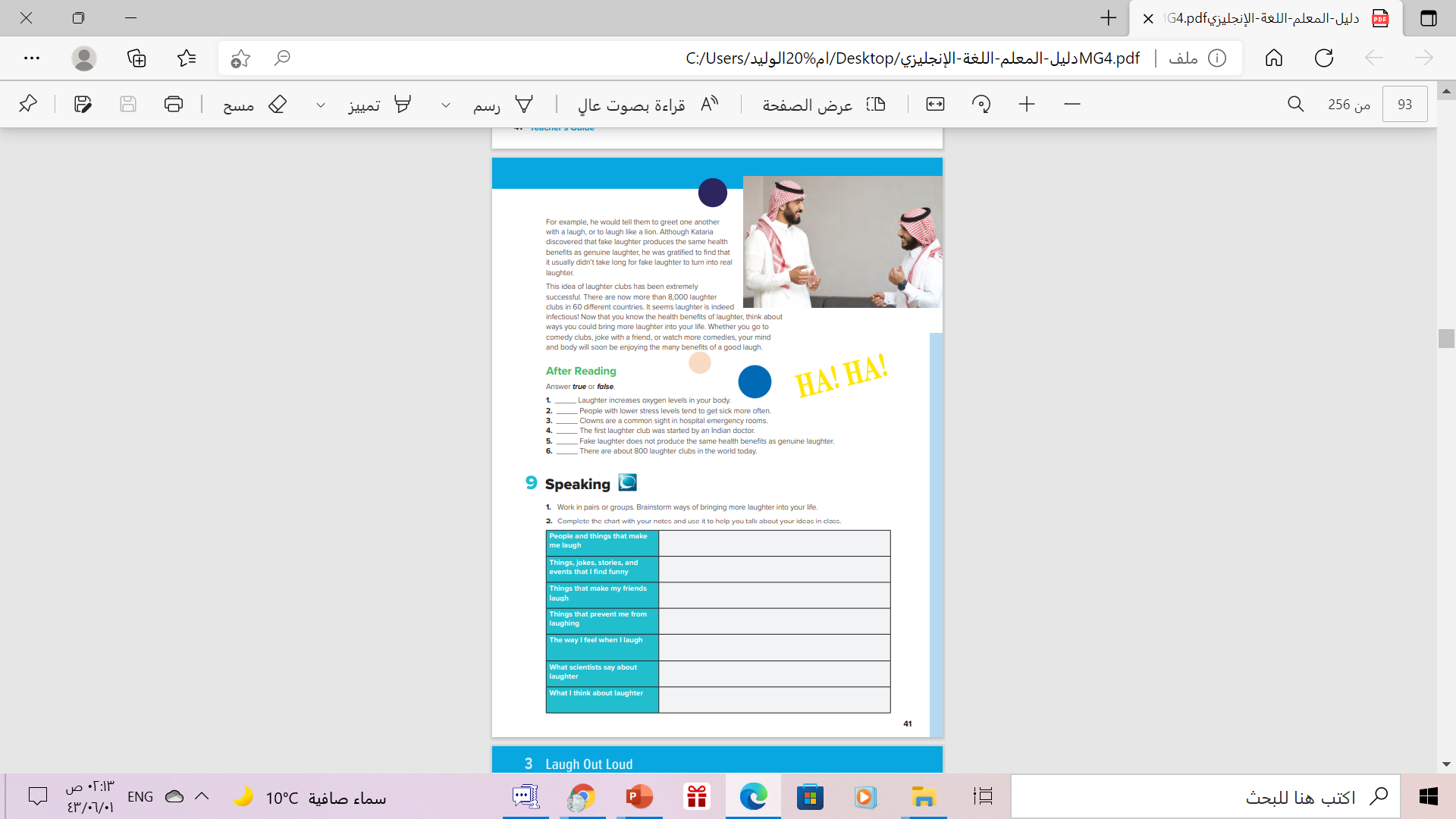 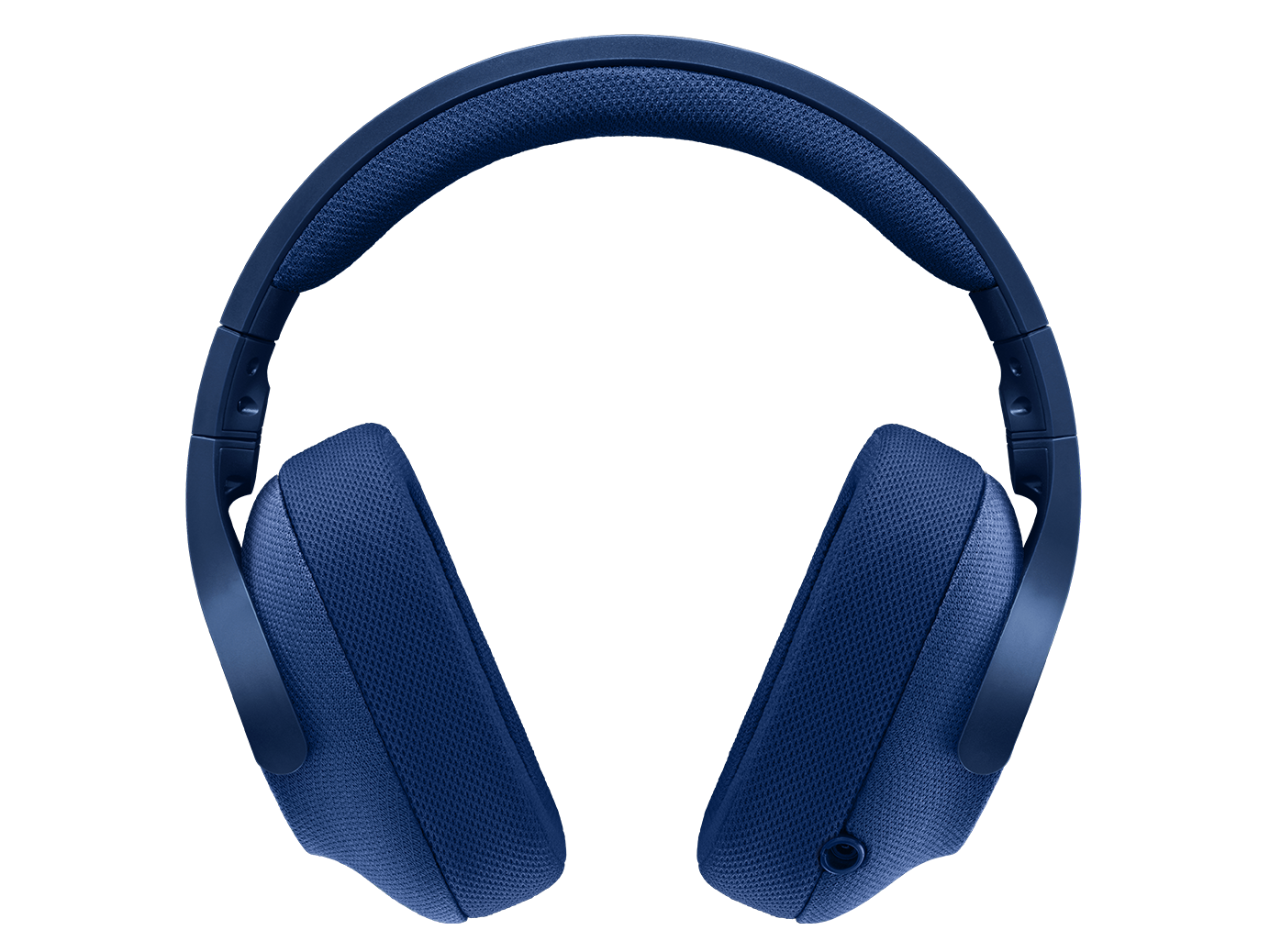 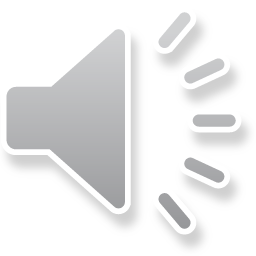 Read along as you listen
pages (12-13 )
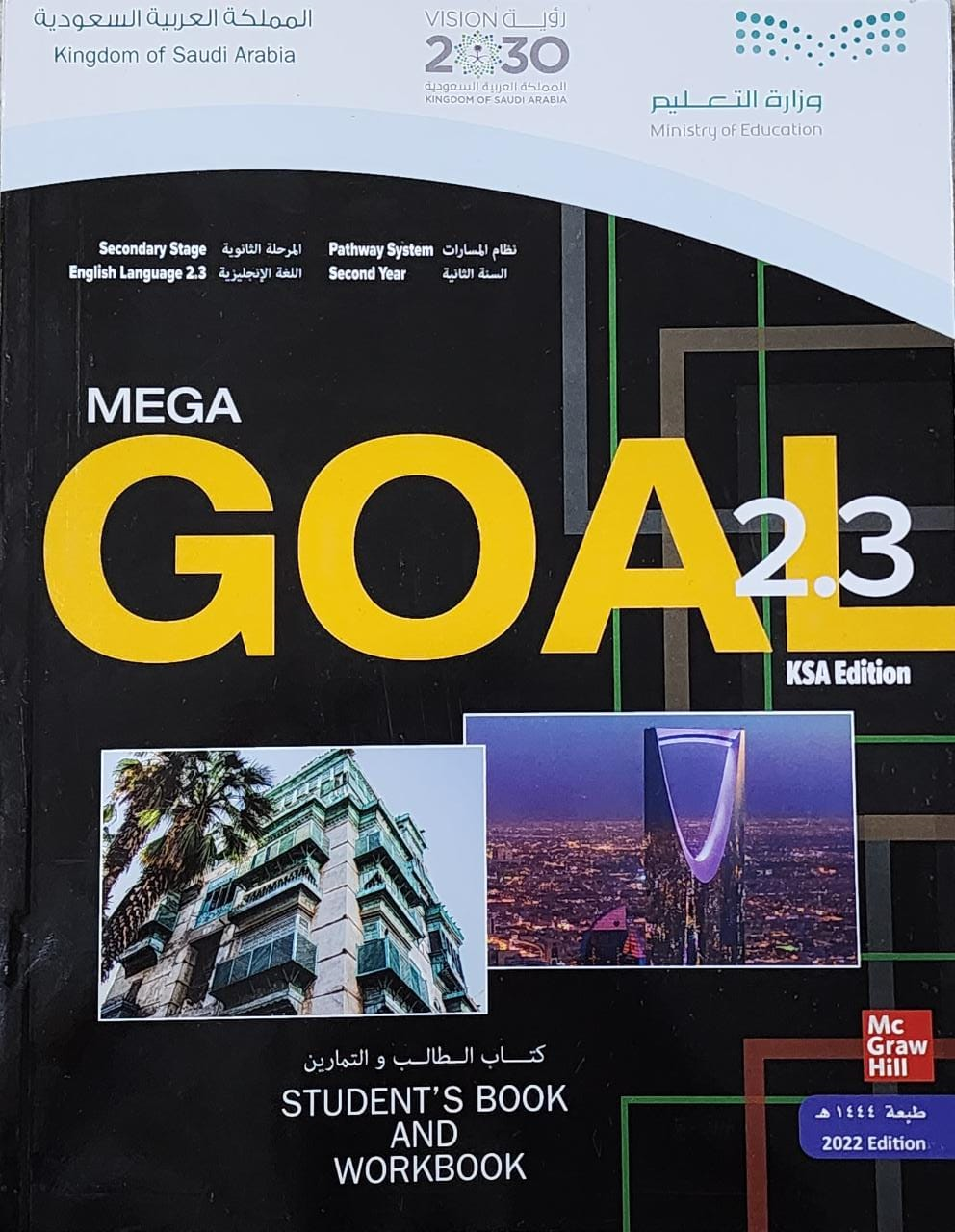 Book Open
Page ( 13 )
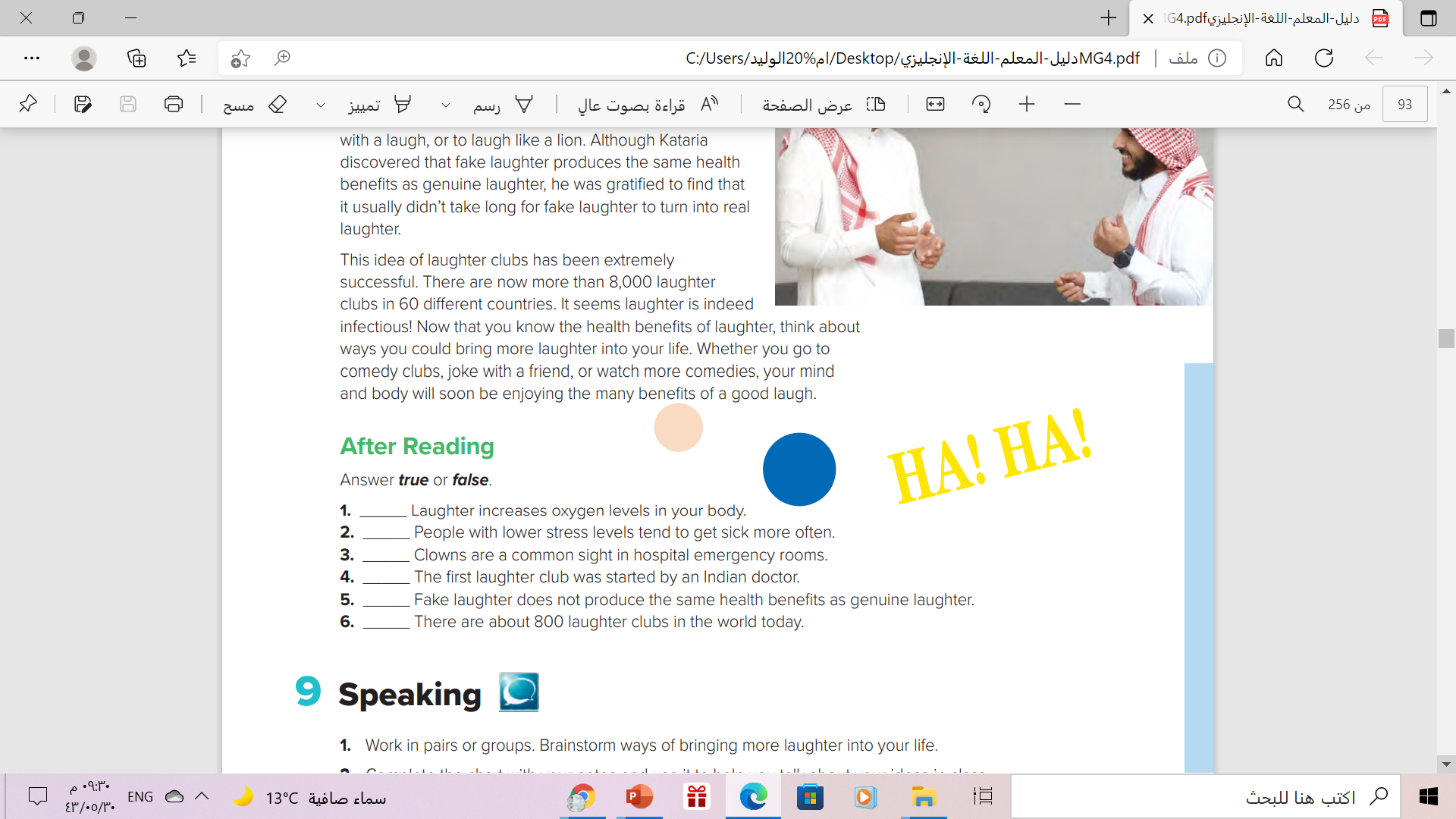 T
F
F
T
F
F
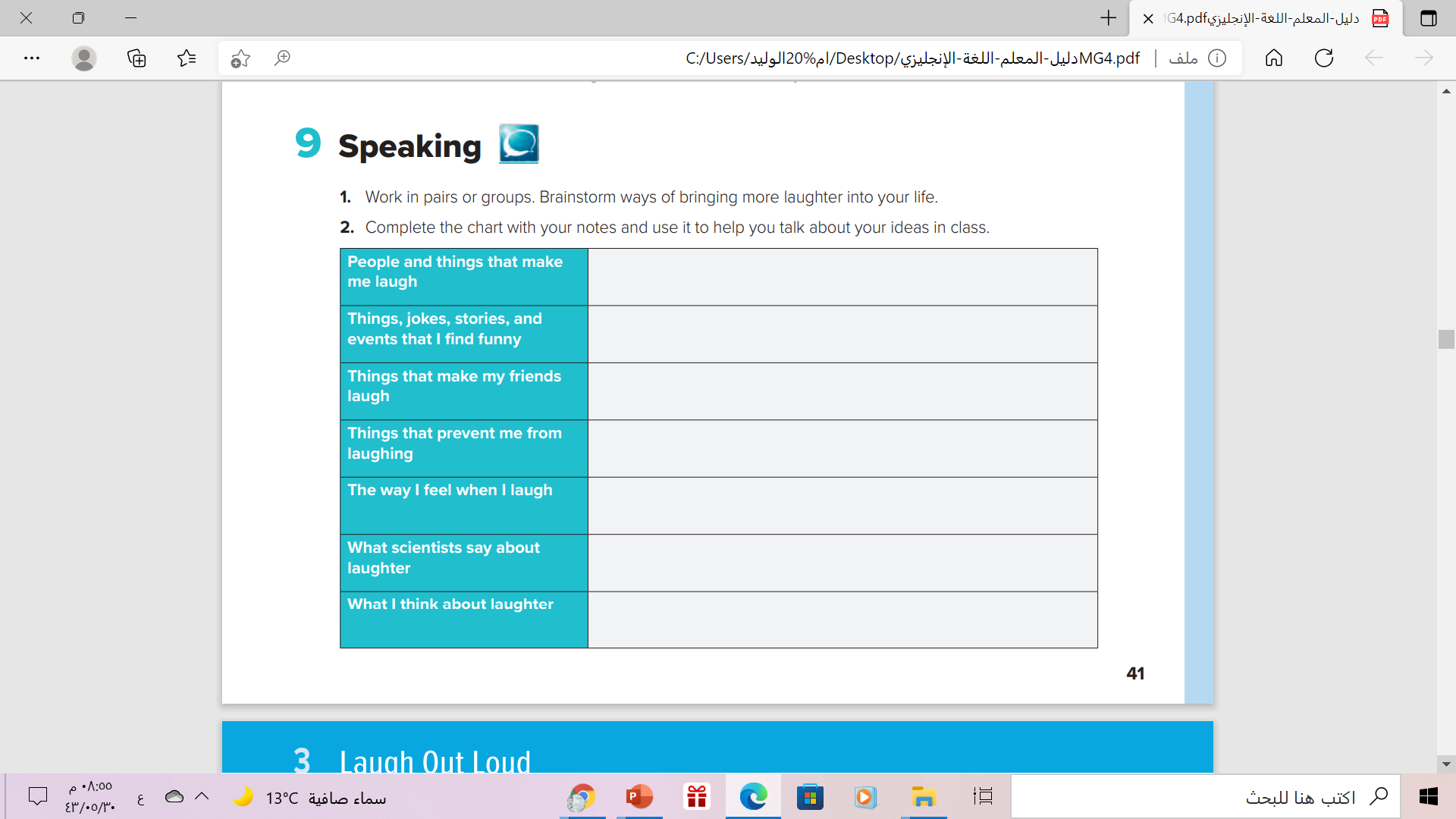 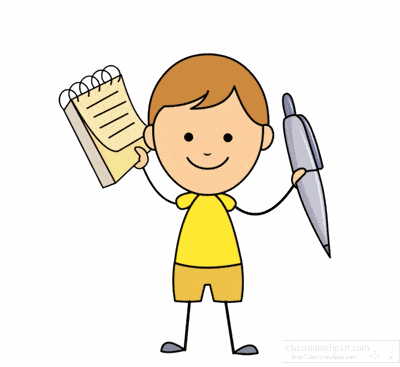 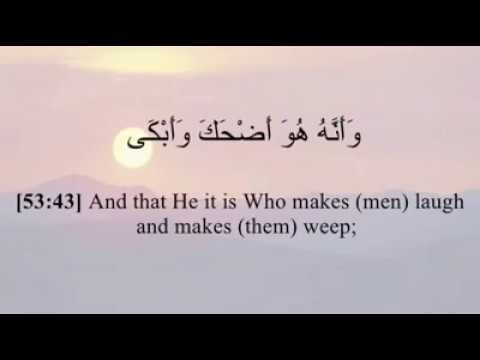 Remember..
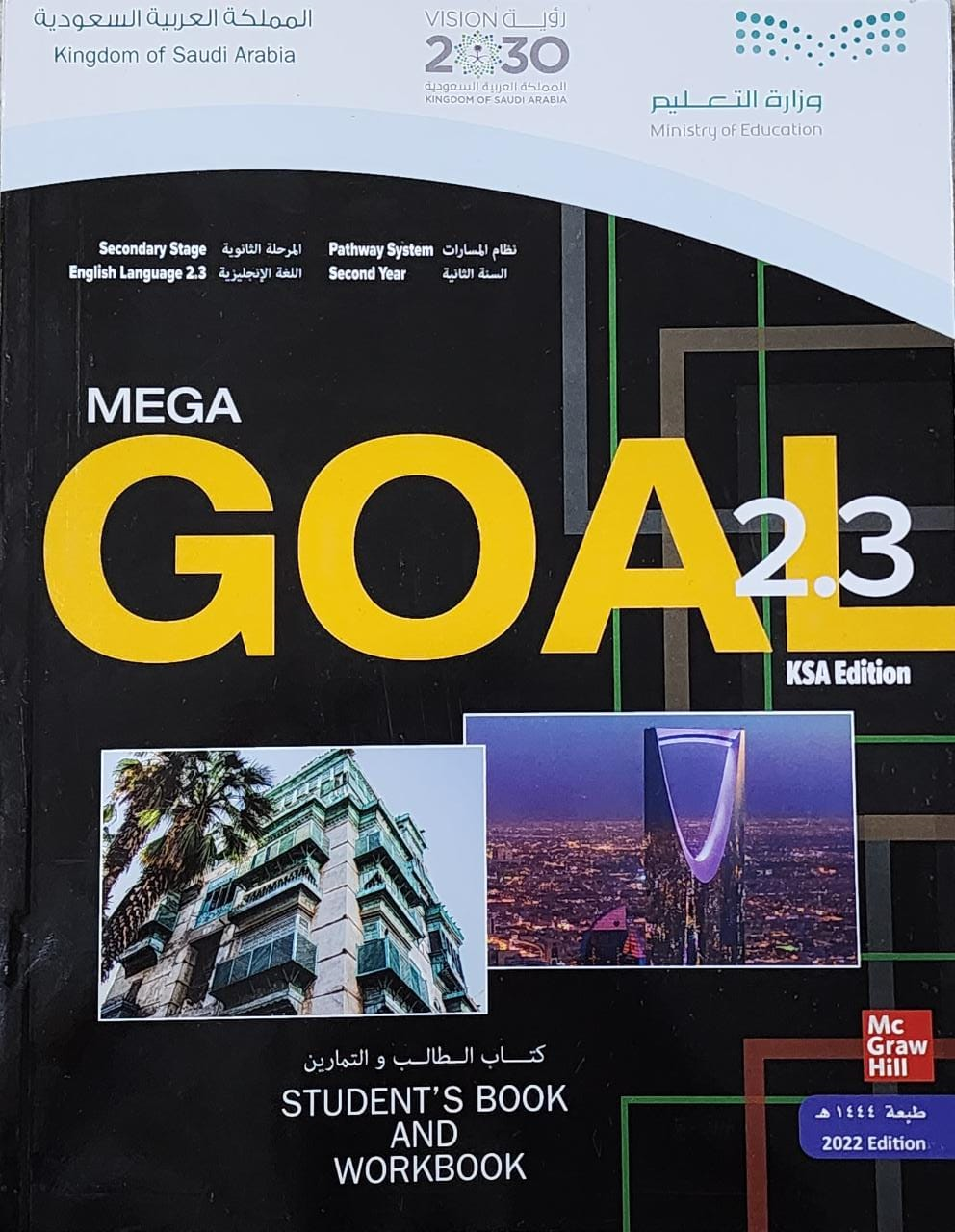 Homework
Workbook , page ( 85  ) exercise ( H )
Thank You!
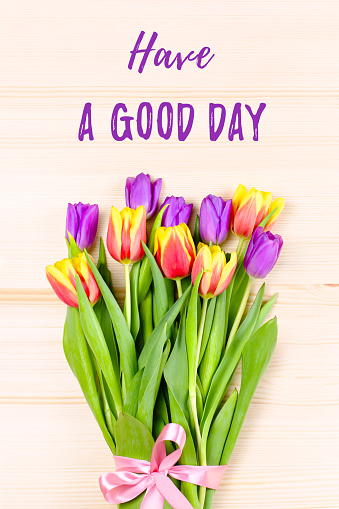